Return to School in September 2020
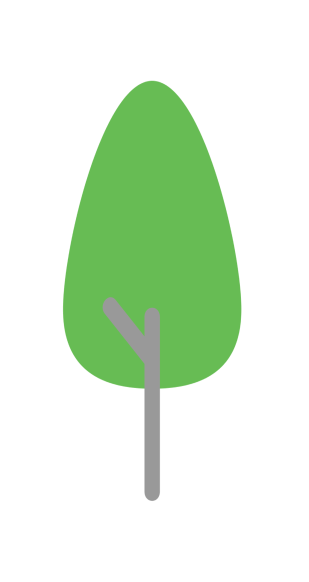 Does my child have to attend school in September? 
Yes, from Thursday 3rd September all children must return to school.
How will you keep my child safe?
We will be putting measures with some details below to keep our community as safe as possible. 
What will my child wear?
Full school uniform must be worn each day. Children should bring a coat. School shoes should be worn. 
Can I call into the school office to drop something off or meet my child’s teacher?
No, the site is closed except for essential contractors and maintenance that are pre-arranged. Please call or email us.
You will need:
Pupils in year 3-6:A clear pencil case containing only:writing pencils, handwriting pens, rubber, ruler, pencil sharpener & colouring pencils.
If you do not order a school meal, you will need to bring a packed lunch and bring your own spoon if needed.
A PE Kit including plimsols ( years R-2) or trainers (year 3+) which must remain in school and not be taken home.
All children will need plenty of water in a labelled bottle.
Other information:
Start and end times will be staggered.Please see letter for times
Each school  will form two bubbles
As far as possible, these bubbles will not mix.
The school buildings will be closed to everyone apart from staff, pupils and  maintenance  contractors. Please phone or email
All children must arrive and be collected on time from the front of school.
School Name
School response if a child displays symptoms during school time.
Concern raised by the child themselves or by an adult supervising.
Child must be collected immediately from school.
Person is isolated immediately. Child’s parents will be contacted.
Mandatory 7 days of self-isolation
Parents MUST inform school of test outcome immediately.
Negative Test Result:
The child must complete the compulsory 7 days self-isolation.
The rest of the bubble can return to school as usual.
Test MUST be arranged and must take place.

All families must engage with the Test and Trace process.
Negative test
Positive test
Positive Test Result: The child must complete the compulsory 7 days self-isolation from the date of the test.
The rest of the bubble will close and all pupils in this bubble will need to undertake 14 days of compulsory self-isolation. If children develop symptoms in this time, they must be tested. School must be informed of the test outcome.
If a result is received on a weekend, families must inform school by 9am on the Monday morning.
School Name
What if my child displays symptoms at home?
Do not allow your child to attend school or other public places.
Inform school if your child is displaying symptoms.
Mandatory 7 days of self-isolation.
Isolate your child where possible.
Parents MUST inform school of test outcome immediately.
Test MUST be arranged and must take place.

All families must engage with the Test and Trace process.
Negative Test Result:
The child must complete the compulsory 7 days self-isolation.
The rest of the bubble can return to school as usual.
Negative test
Positive test
Positive Test Result: The child must complete the compulsory 7 days self-isolation from the date of the test.
The rest of the bubble will close and all pupils in this bubble will need to undertake 14 days of compulsory self-isolation. If children develop symptoms in this time, they must be tested. School must be informed of the test outcome.If a result is received on a weekend, families must inform school by 9am on the Monday morning.
School Name
What if I am contacted byNHS Test and Trace?
Inform school immediately
Follow all instructions from the NHS Test and Trace advisor
If you are contacted on a weekend, inform school by 9am on the Monday morning.
School Name
Other FAQs
My child has medication. How do I arrange for this to be taken in school time?
If medication requires 3 or more doses during the day, please call ahead to the office of the school your child attends. A member of staff will collect the medication from you when you drop your child off. 

Will children social distance in school?
Children within the same bubble will be in their class groups. Guidance states that children within the bubble may not be able to distance socially. Adults will distance from children as much as possible.

Any queries ? 
Please email EHIckling@aspirekent.org.uk
ASPIRE federation